Developing Qualitative Research Questions
What questions do you aim to answer?
What are research questions?
As Cohen, Manion, and Morrison (2018) describe:

A question or questions that shape, steer and drive the entire research project. 
It is the answers to the research questions in which the researcher is interested.
Research Questions
Your research question(s) guides your study and determines whether you are going to use a quantitative or qualitative research methodology. 

It reflects the direction and epistemological underpinnings of your research path. 

They provide the guidelines and boundaries for what you are investigating.

*Note: Research questions ARE NOT interview questions.
Research questions vs. Interview questions
Research question(s)
Interview questions are based on your research questions.

They are specifically designed to elicit data that will contribute toward answering your research questions.
Interview question
Interview question
Interview question
Interview question
Interview question
Interview question
Interview question
Interview question
Interview question
Key Considerations when Crafting Research Questions
Research questions should enable the researcher to make a significant and innovative contribution to the field of study, say something new and interesting and contribute to the concerns and current topics in the academic community. 

Researchers should check that their research question will yield useful, relevant and significant data on matters that recipients (widely defined) of the research will care about (the ‘so what?’ criterion). 

It is also useful to consider whether the research question is ‘gap filling’, ‘neglect filling’, a new formulation of an existing idea or an entirely new idea.
(Cohen, Manion, & Morrison, 2017, p. 167)
The Crafting Process
Keep in Mind
In qualitative interview studies you are focusing on participants thoughts, views, opinions, beliefs, and experiences relating to your topic of focus.
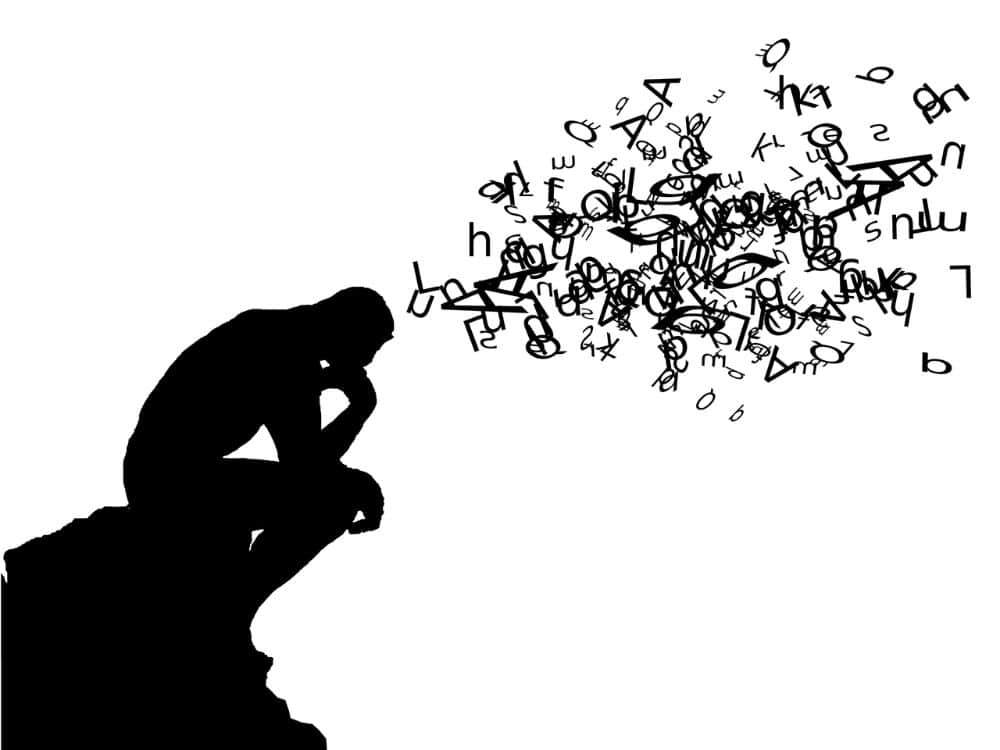 Asking the Right Questions
In qualitative research we ask things like: 
What ways do people experience something and what they draw from their experience?
How do people feel about the experiences they had?
In what ways do people view a certain issue or problem?
In what ways people feel that an issue can be resolved?
To what extent people have been affected by something?
In what ways do people deal with a certain situation and why?
Focus your RQs on:
Exploring your topic through your participants
Understanding participants’ experiences
Gathering participants’ perceptions, feelings, beliefs
Open/flexible responses
Not proving
Not measuring
Not strong hypotheses
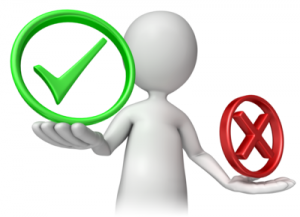 Qualitative Research Questions
1. How do elementary English language learner (ELL) specialists feel about the proficiency scale for student assessment? 

2. How can teacher education programs better prepare pre-service ELL specialists for the reality of classroom teaching?

3. In what ways does an English language teacher’s attitude affect students’ motivation to learn English?

4. What challenges do teachers face when implementing inquiry-based learning in Chinese public elementary schools?
Central Research Question
help answer
Sub RQ1
Sub RQ1
Sub RQ1
Multiple RQs
The following questions served as the basis for this study.

How do elementary ELL specialists feel about the proficiency scale for student assessment? 
What are some common concerns teachers have about using this scale as opposed to letter grading? 
What actions do  teachers feel can be taken to help them overcome their concerns?
Good Vs Bad RQs
Specific
Focus your research
Require research to answer
Can be answered through research
Are important to the field
Are manageable – not too broad or too narrow
Have simple and easy answers (can be googled)
Can be answered in one word or one sentence
Have no answer
Are only a matter of opinion
Are too complicated or too broad
Are too vague
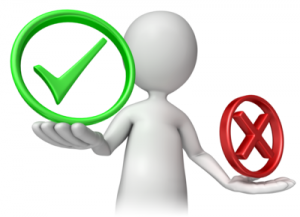 Examples of Problematic RQs:
What is the best way to teach ELLs oral skills?

Do Korean English teachers use Korean when they teach English?

Does working in groups contribute to learners’ ability to reflect on their own language learning abilities?

Do ELL specialists enjoy their job?
Have simple and easy answers (can be googled)
Can be answered in one word or one sentence
Have no answer
Are only a matter or opinion
Are too complicated or too broad
Are too vague
Examples of Good RQs:
What do public elementary ELL specialists in the greater Vancouver area perceive to be the best way to improve beginner level English language learners’ oral fluency?

In what ways do Korean elementary teachers of English use Korean to support elementary school English language learners’ vocabulary development?

In what ways does working in groups contribute to learners’ ability to reflect on their own language learning abilities?

What are the perspectives of ELL specialists in the greater Vancouver area toward the English language teaching environment in public schools?
What do they feel can be done to improve the environment for their learners??
What can be done to help improve the environment for the teachers?
Specific
Focus your research
Require research to answer
Can be answered through research
Are important to the field
Are manageable – not too broad or too narrow
Good or Bad?
What core competencies (i.e., knowledge, skills, and abilities) do Canadian public elementary ELL specialists need to fulfil their roles and duties in greater Vancouver public schools?  

Which teaching methodology is the most suitable in public secondary school English classrooms?

In what ways do Korean in-service secondary school English teachers perceive task-based learning  to be suitable in South Korean public secondary school English language classrooms?

What are English language learners who have recently immigrated to Canada greatest challenges in learning English in Canadian public school?

Does memorizing 5 new vocabulary words a day lead to better essay writing skills in intermediate EFL learners?
Resources
Agee, J. (2009). Developing Qualitative Research Questions: A Reflective Process. International Journal of Qualitative Studies in Education 22 (4), 431–47. doi:10.1080/09518390902736512.

Andrews, R. (2003). Research Questions. London: Continum.

Cohen, L., Manion, L., and Morrison, K. (2017). Research methods in education (8th ed.). Routledge.